Prepare.
Step 1: Gather supplies: Paper or Science Notebook, pen or pencil 

Step 2: Write the title: Racism Slideshow, My Thoughts

Step 3: When you see this thought bubble, just think out loud or
share your thoughts with someone near you.


Step 4: Every time you see a pencil, you will write in your Science Notebook or on paper.
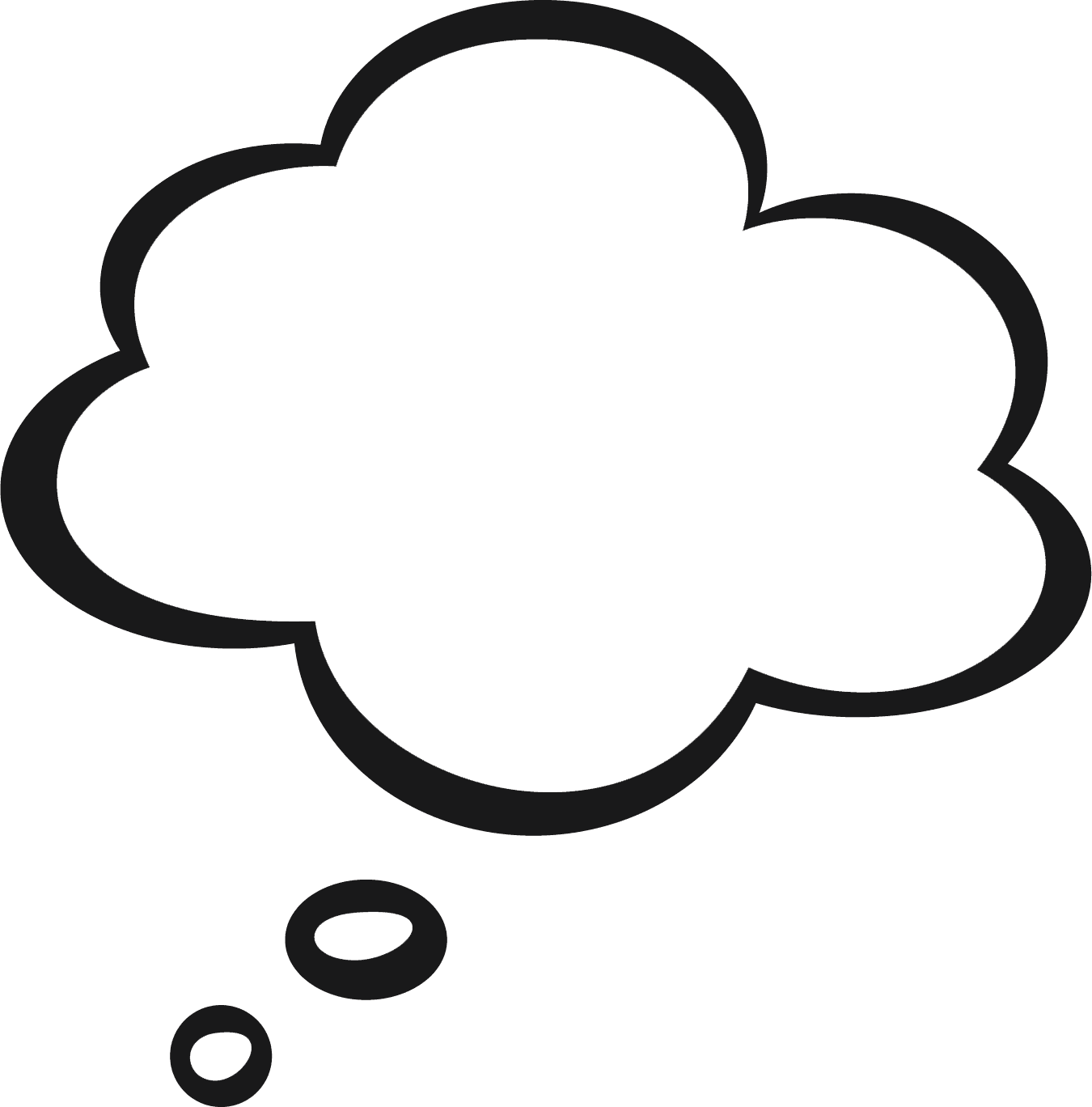 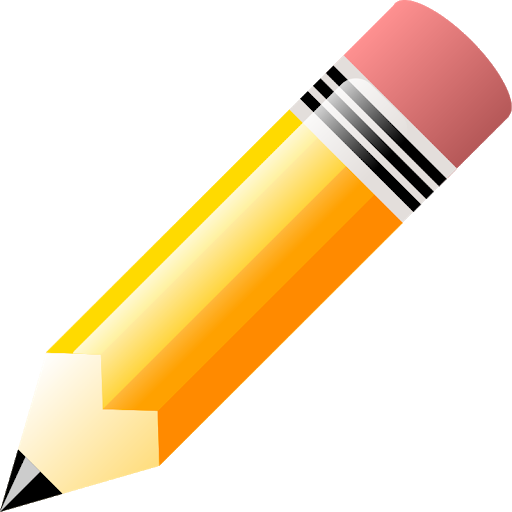 [Speaker Notes: Teachers, this is optional]
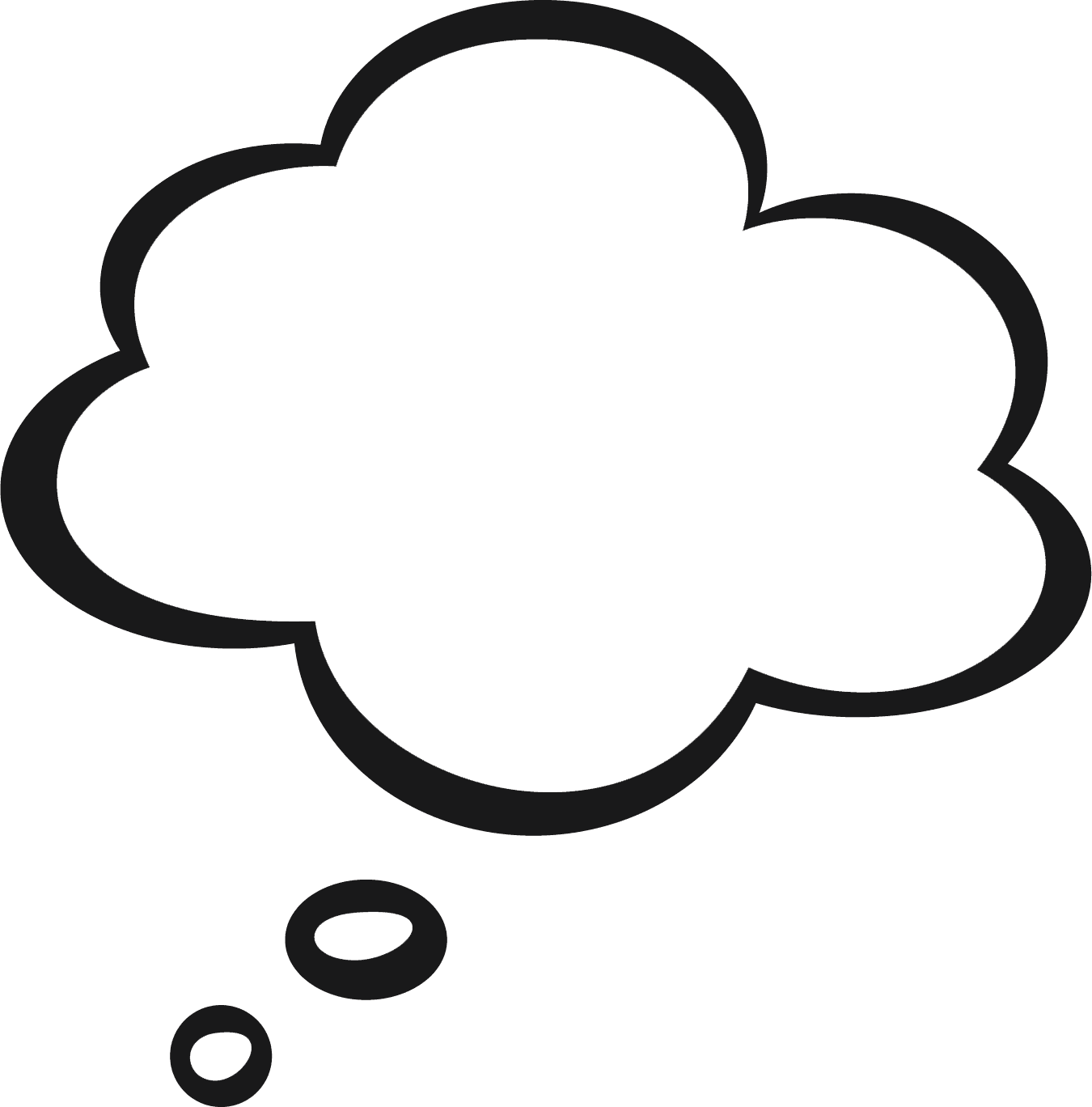 Think Out Loud

Make some guesses about this man. Who is he? What is he like? What is his job?
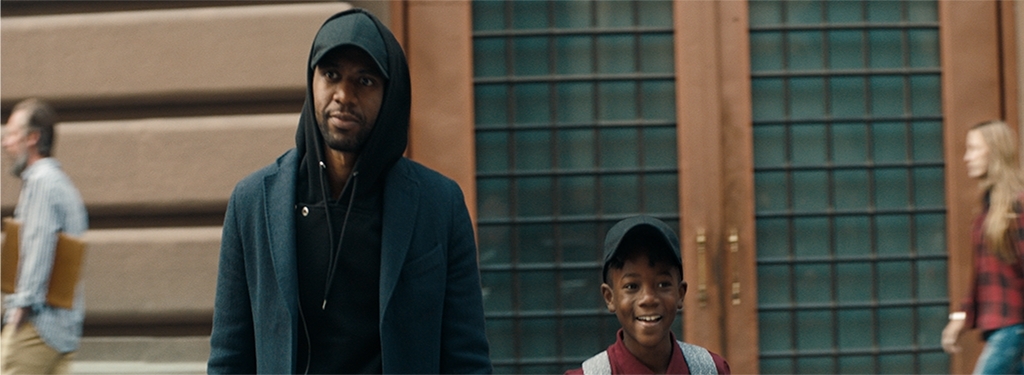 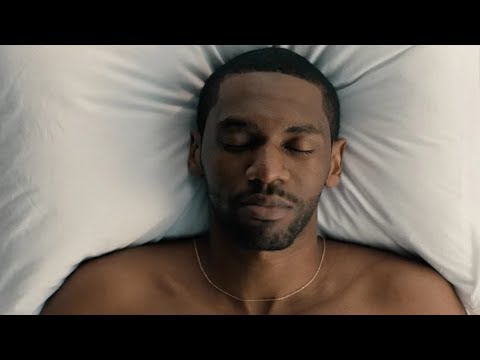 [Speaker Notes: Video Credit: P&G, The Look June 2019
 https://www.youtube.com/watch?v=aC7lbdD1hq0
Production Company:Stink
Director: Anthony Mandler]
Answer these questions in your Science Notebook or on paper. 

What was the message or purpose of this commercial?

Were your guesses about this man accurate or not? 

Based on this commercial, what do you predict this slideshow is about?
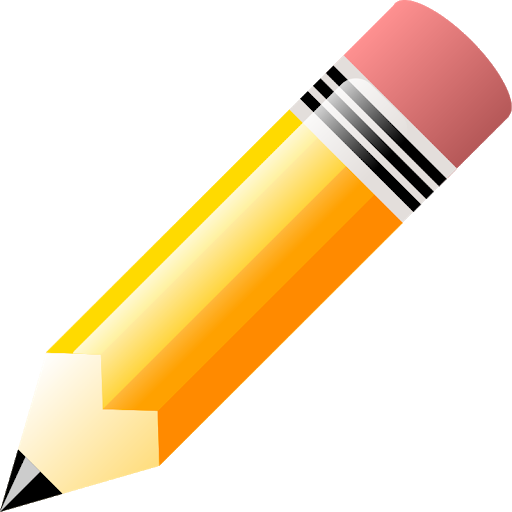 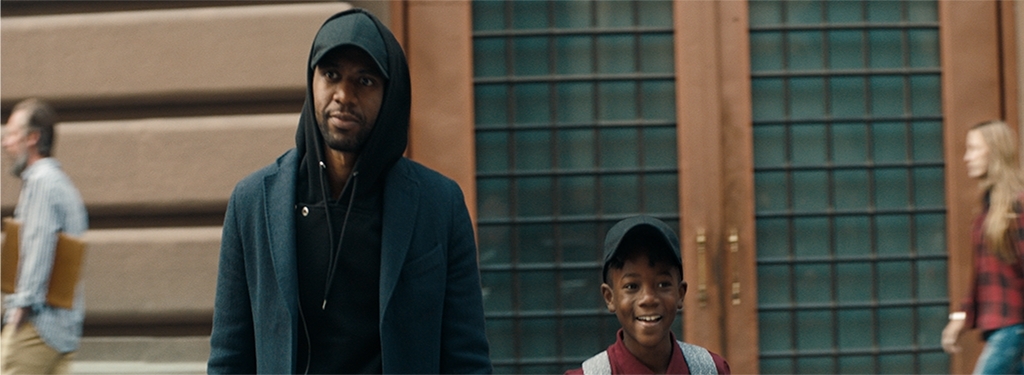 This slideshow is about
RACE,
RACISM,
& what we can do...
[Speaker Notes: 1 min.]
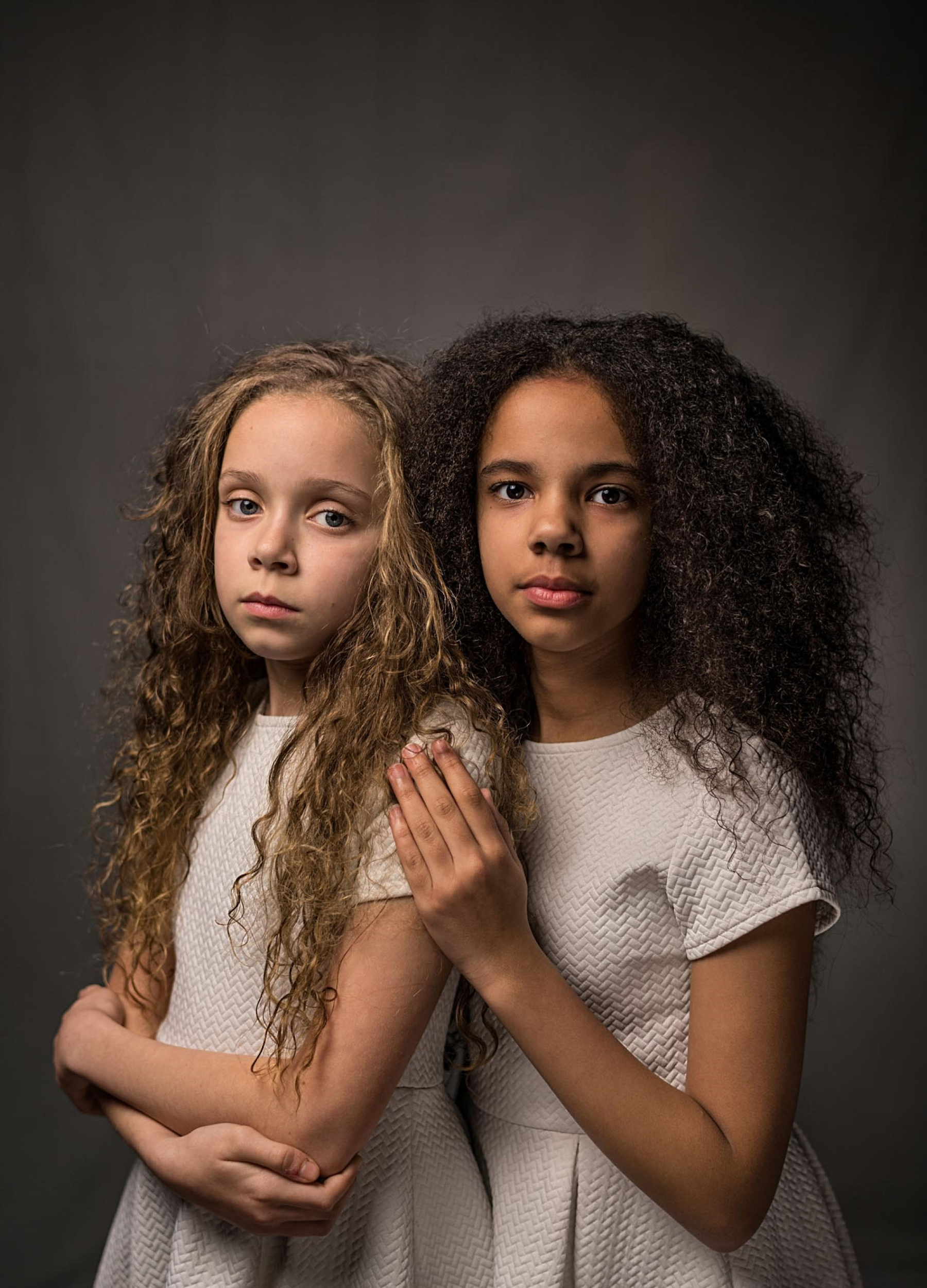 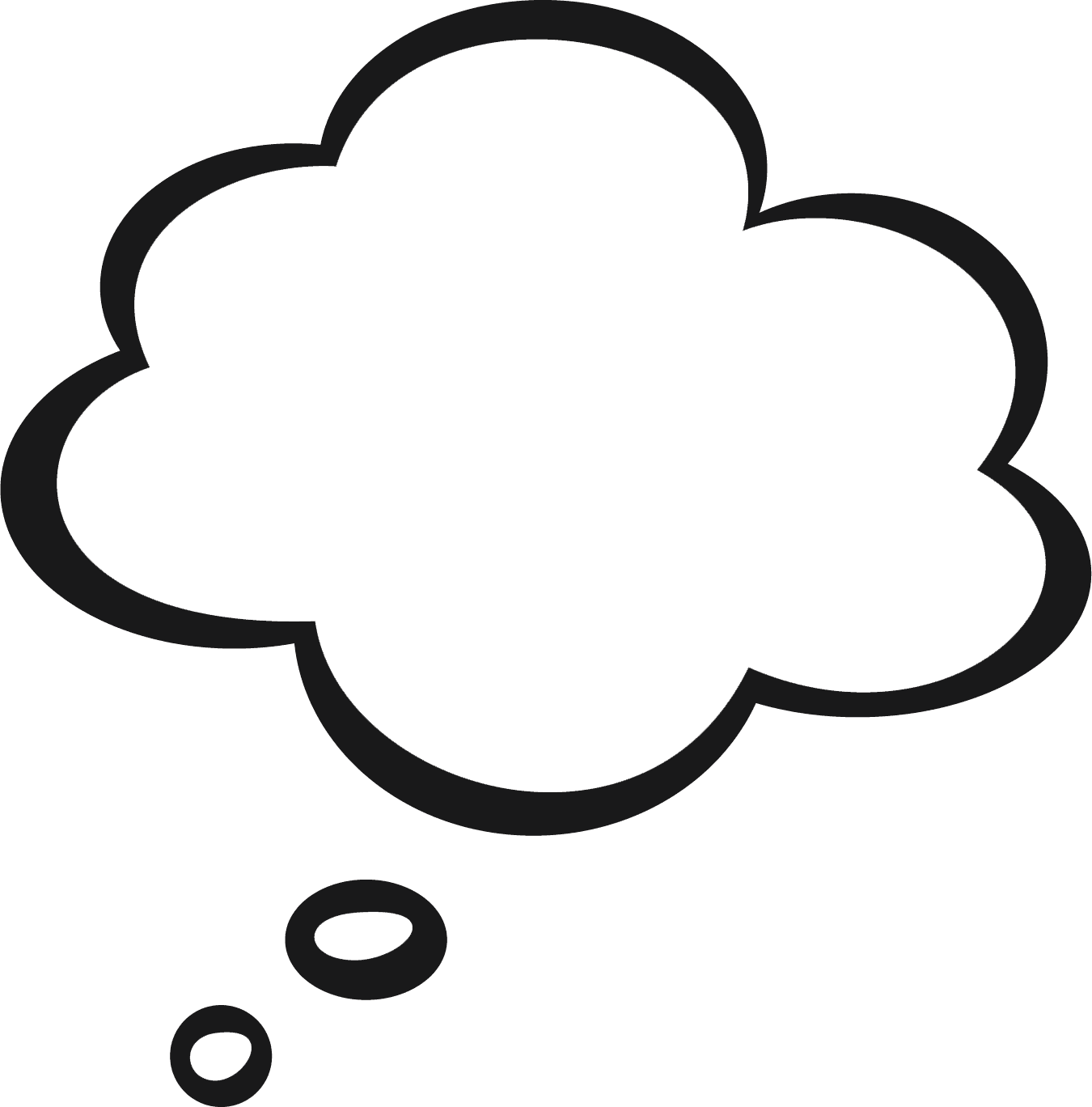 Think Out 
Loud

What “race” are you?

What “race” do you think these two girls are?
[Speaker Notes: 2 min.]
4. Copy the highlighted words below:
“WHITE?”
“BLACK?”
Webster’s Dictionary defines race as a: “category of humankind that shares certain distinctive physical traits” 
Examples: skin color, hair color & texture, & eye color
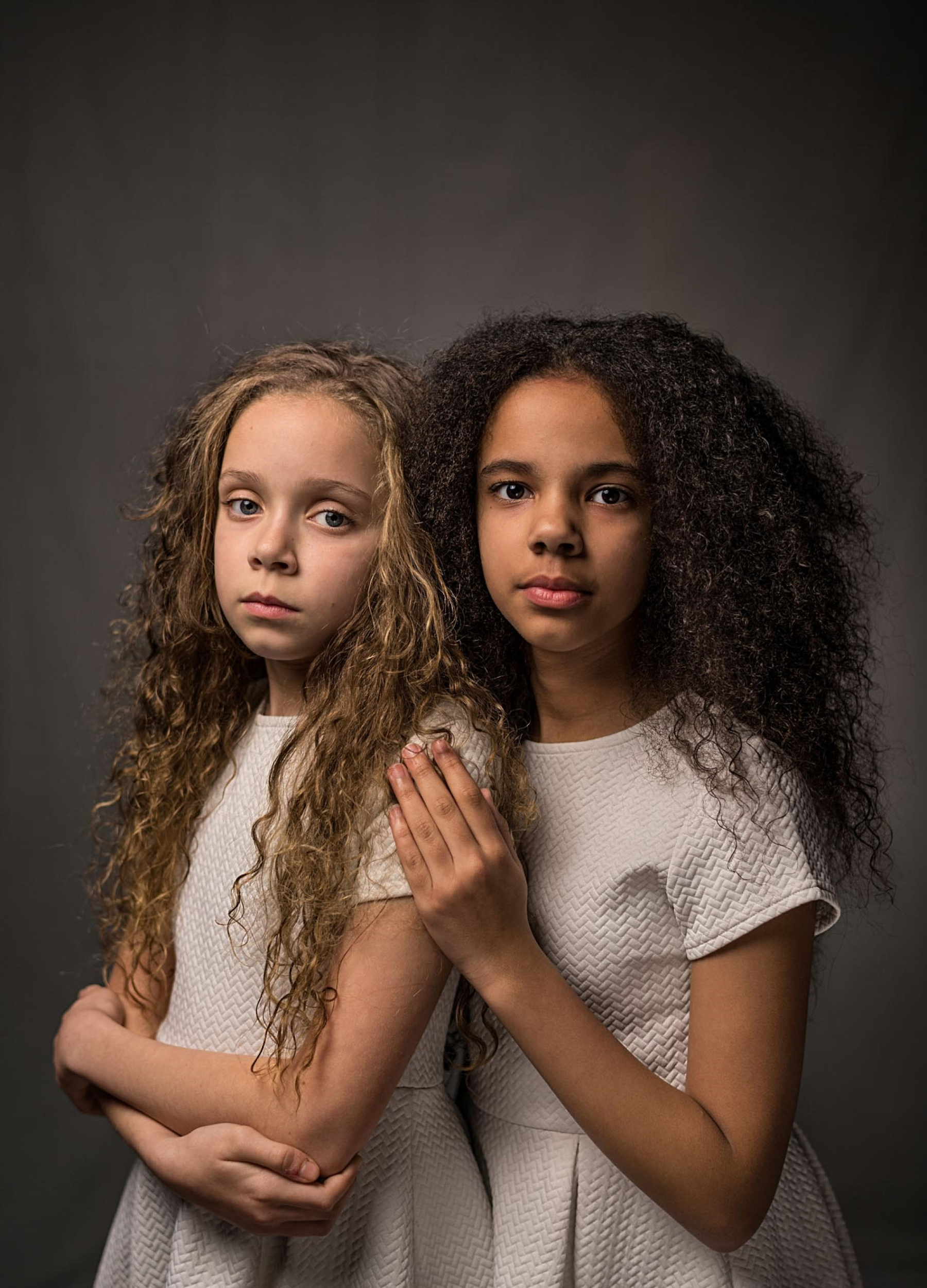 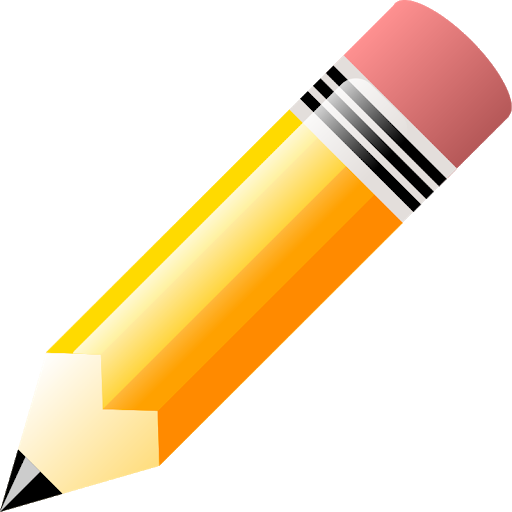 [Speaker Notes: 2 min.]
If that is how you define “race”, how do you explain…
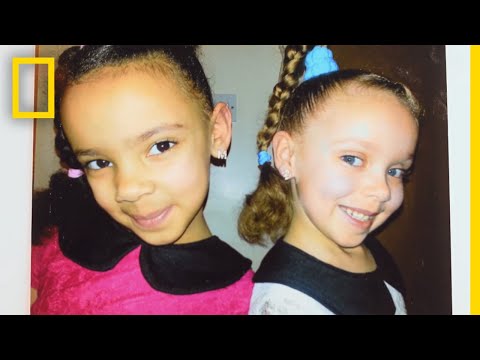 Watch this video. 
Click on picture  













                                               
 https://youtu.be/FS4DGri-NBo
[Speaker Notes: Video Credit: National Geographic 
https://youtu.be/FS4DGri-NBo]
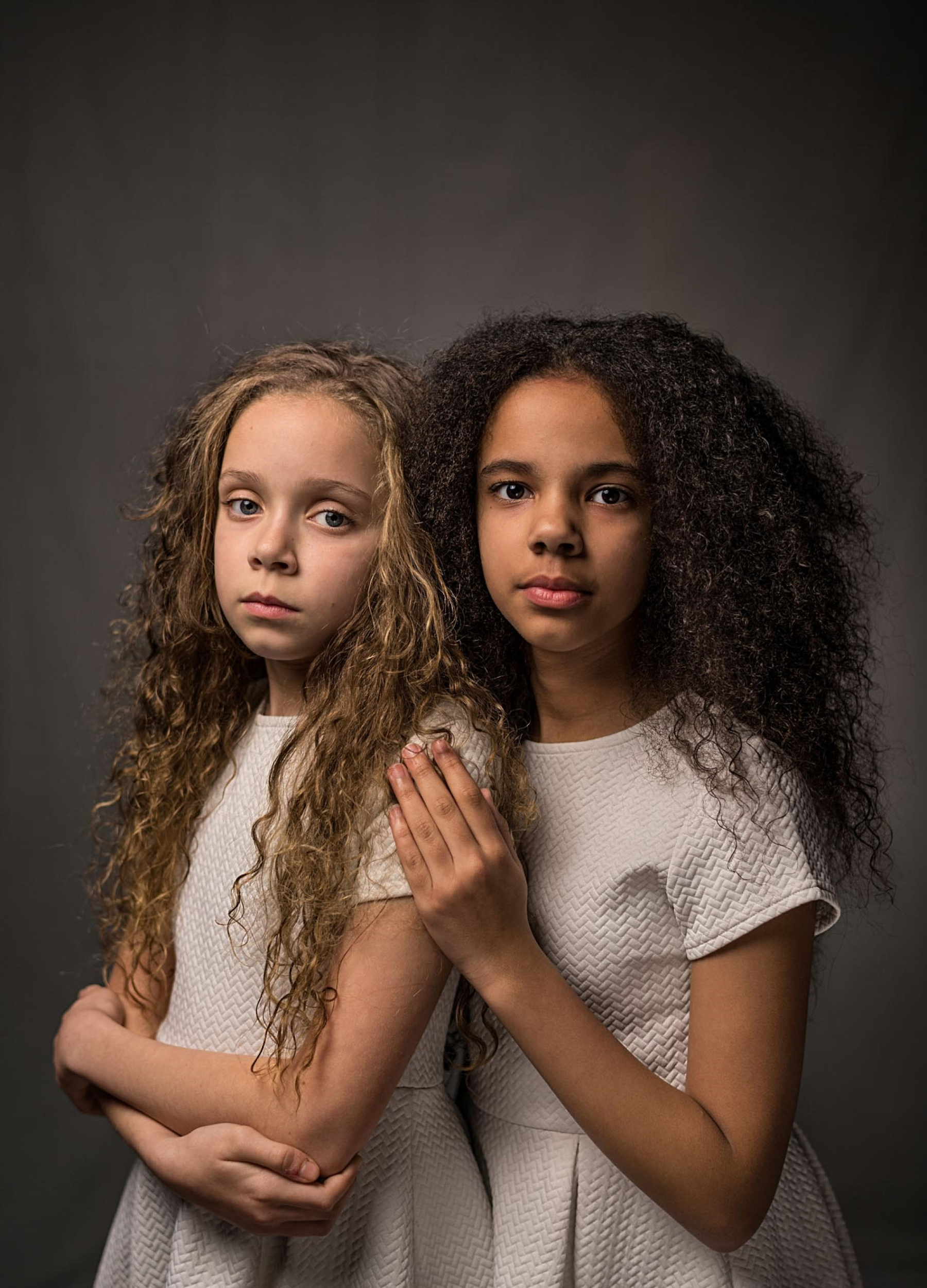 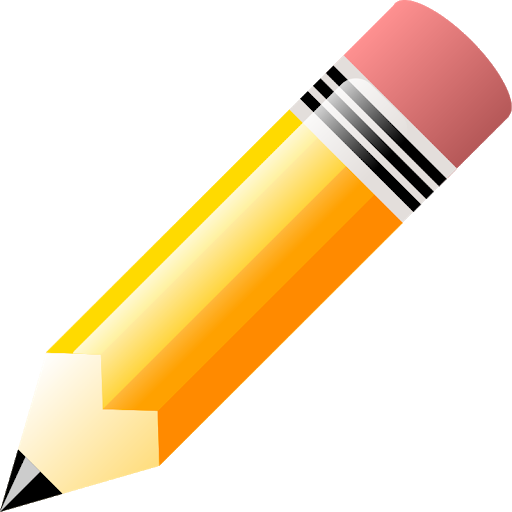 5.Were you surprised at the video? How do these twins challenge Webster Dictionary’s definition of race?
[Speaker Notes: 2 min.]
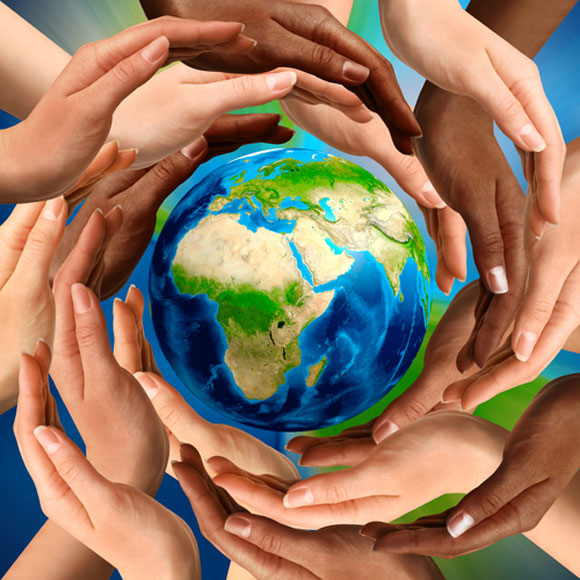 We are all part of the same race- the human species. 99.9% of our genes are the same, despite skin color, height, ancestry, etc.

Race is a SOCIAL CONSTRUCT- in other words, an idea created by society
[Speaker Notes: 2 min.]
We have different skin color & physical appearance based on where our ancestors migrated to thousands of years ago & the amount of something called MELANIN in our skin.
[Speaker Notes: To learn more about melanin, check out the video link on the last slide]
We are all human, but still unique. Being “colorblind” dismisses important parts of who we are.
CULTURE
Language, clothing, music, religious traditions, etc.
NATIONALITY
What country you are from
ETHNICITY
Where your ancestors are from
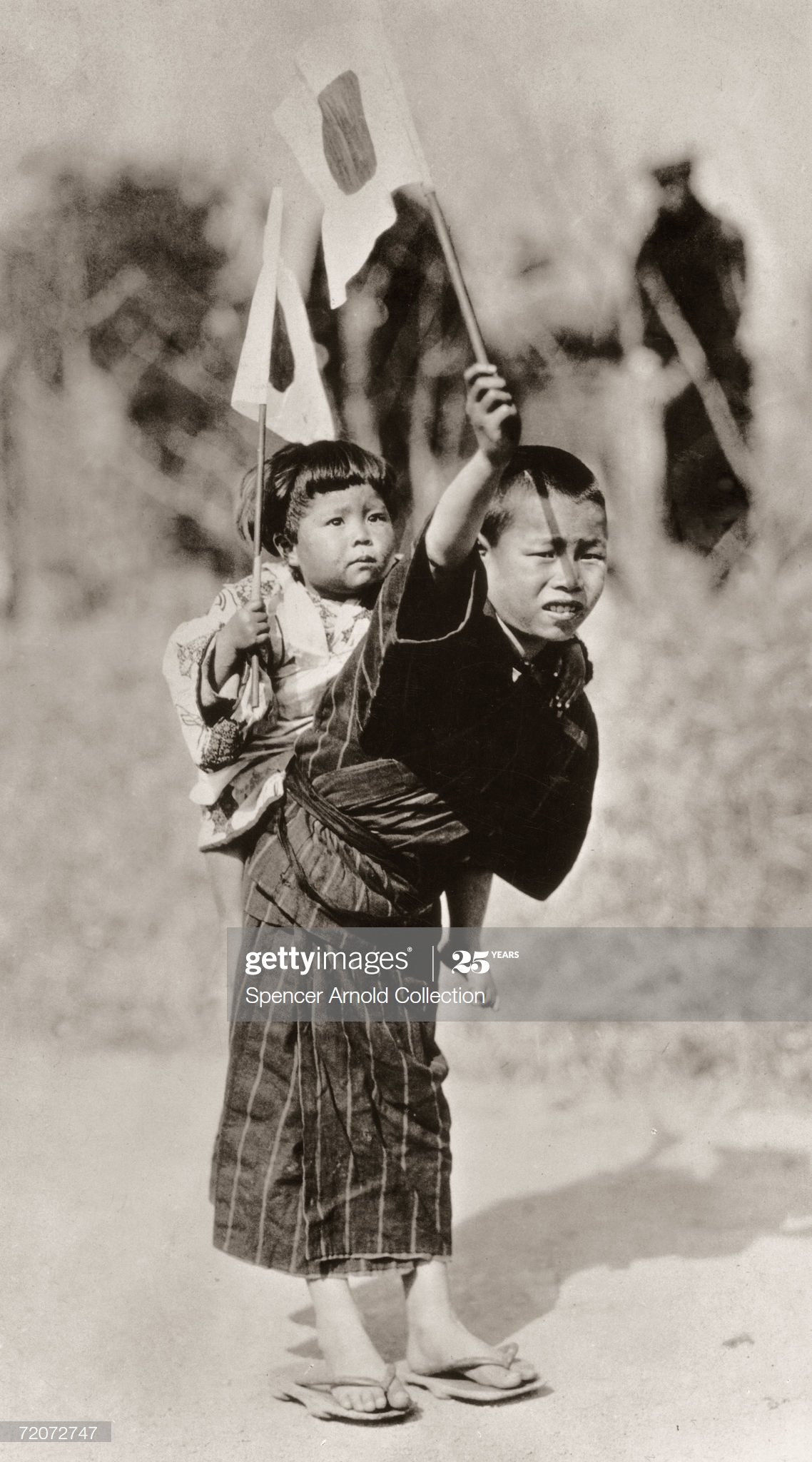 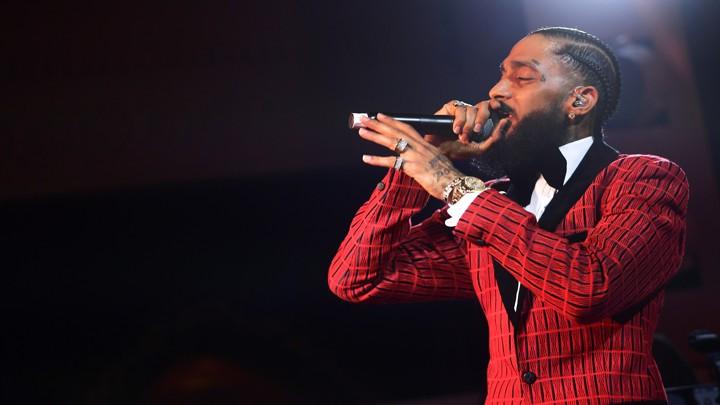 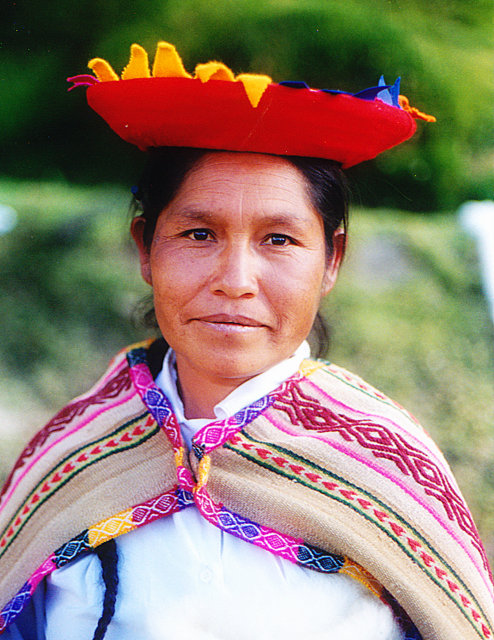 [Speaker Notes: Nipsey Hussle photo, https://www.vox.com/culture/2019/4/2/18290487/nipsey-hussle-death-rapper
(c) Matt Winkelmeyer/Getty Images for Warner Music

Peruvian Woman photo, copyright free, wikimedia commons 

A Japanese boy carrying a little girl on his back, circa 1920. Both children are waving Japanese flags. (Photo by Spencer Arnold Collection/Hulton Archive/Getty Images)]
Quiz yourself to see how much you remember !
   Write down your answers
RACE IS A SOCIAL __________
WHICH COUNTRY SOMEONE IS FROM IS THEIR ________
WHAT % OF GENES ARE THE SAME IN ALL HUMANS?
TRUE OR FALSE: YOUR SKIN COLOR IS BASED ON WHERE YOUR ANCESTORS LIVED
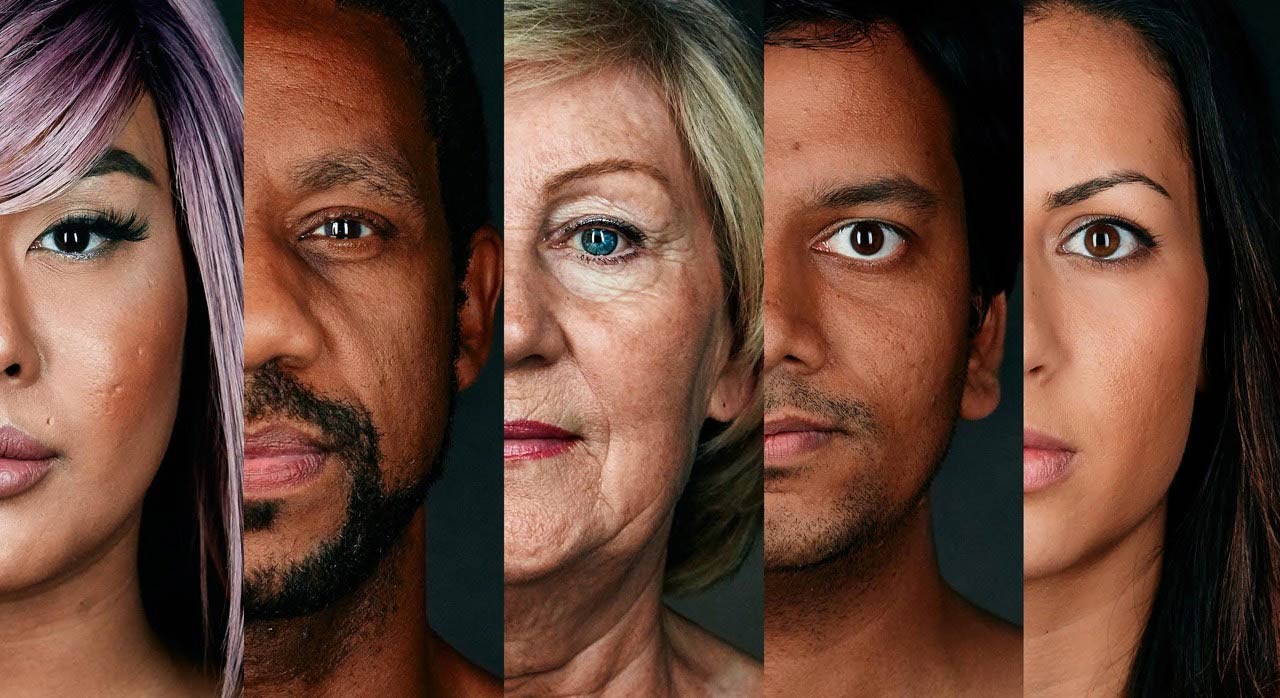 Even though we are all human, we aren’t seen as equals.
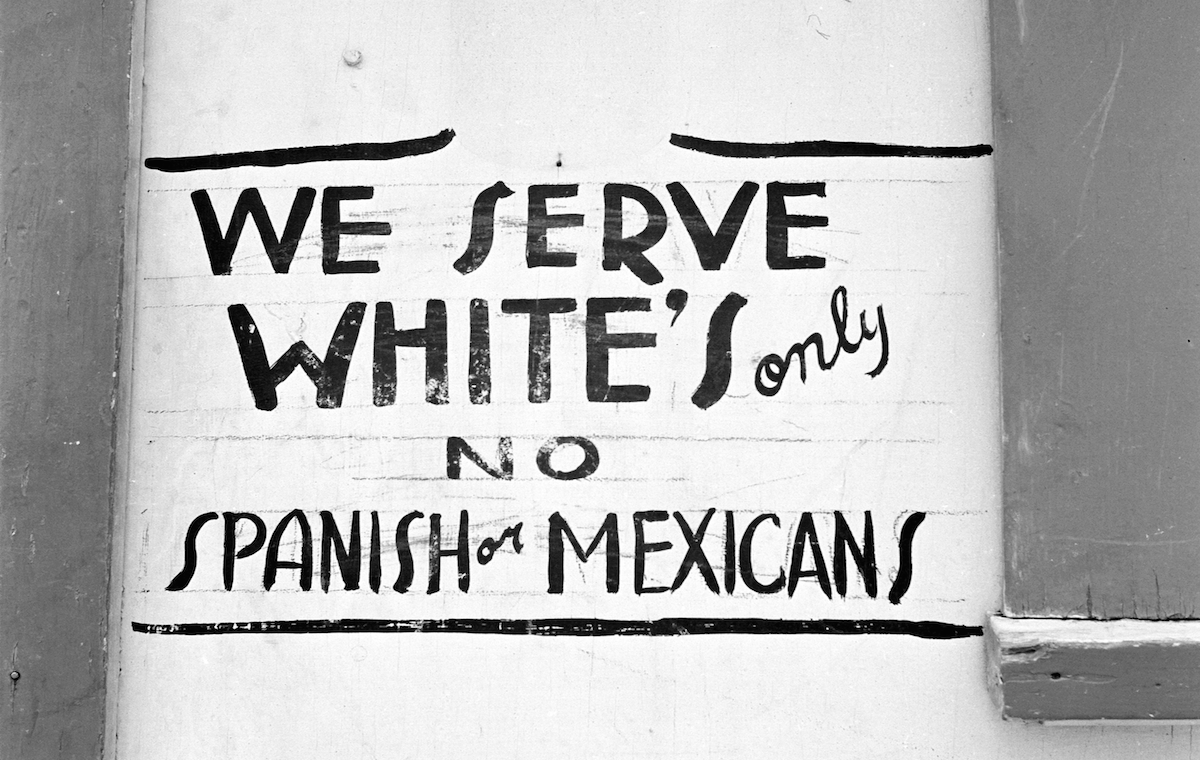 The belief that one “race” is superior to others is called  racism.
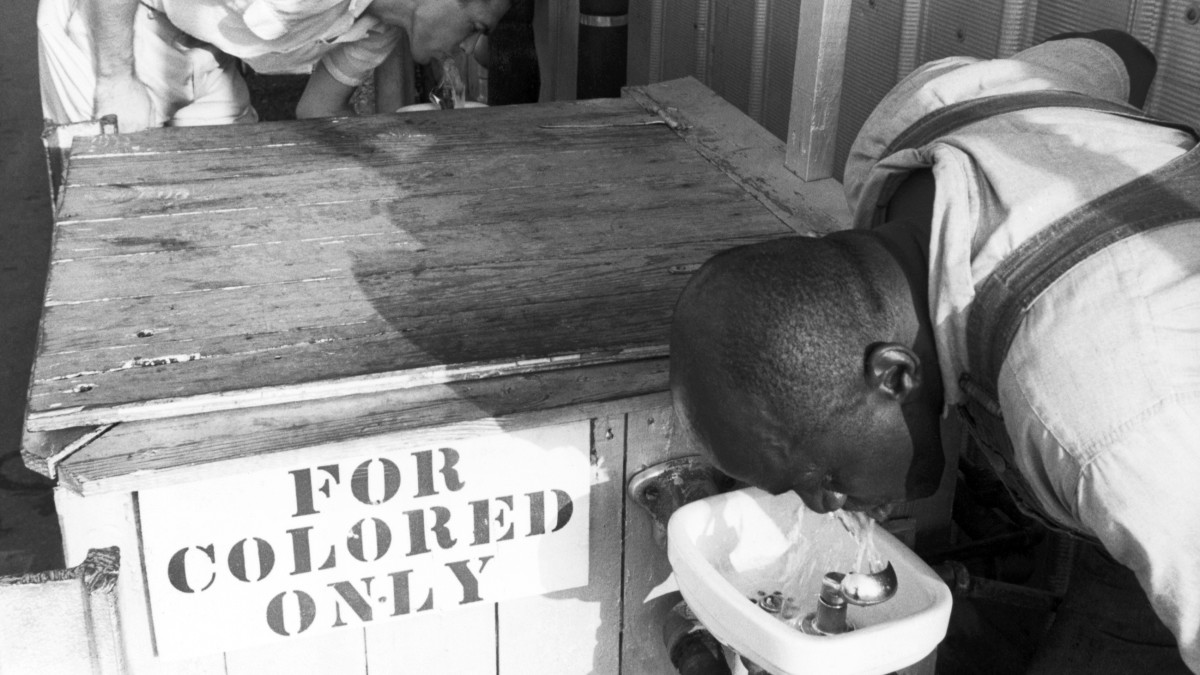 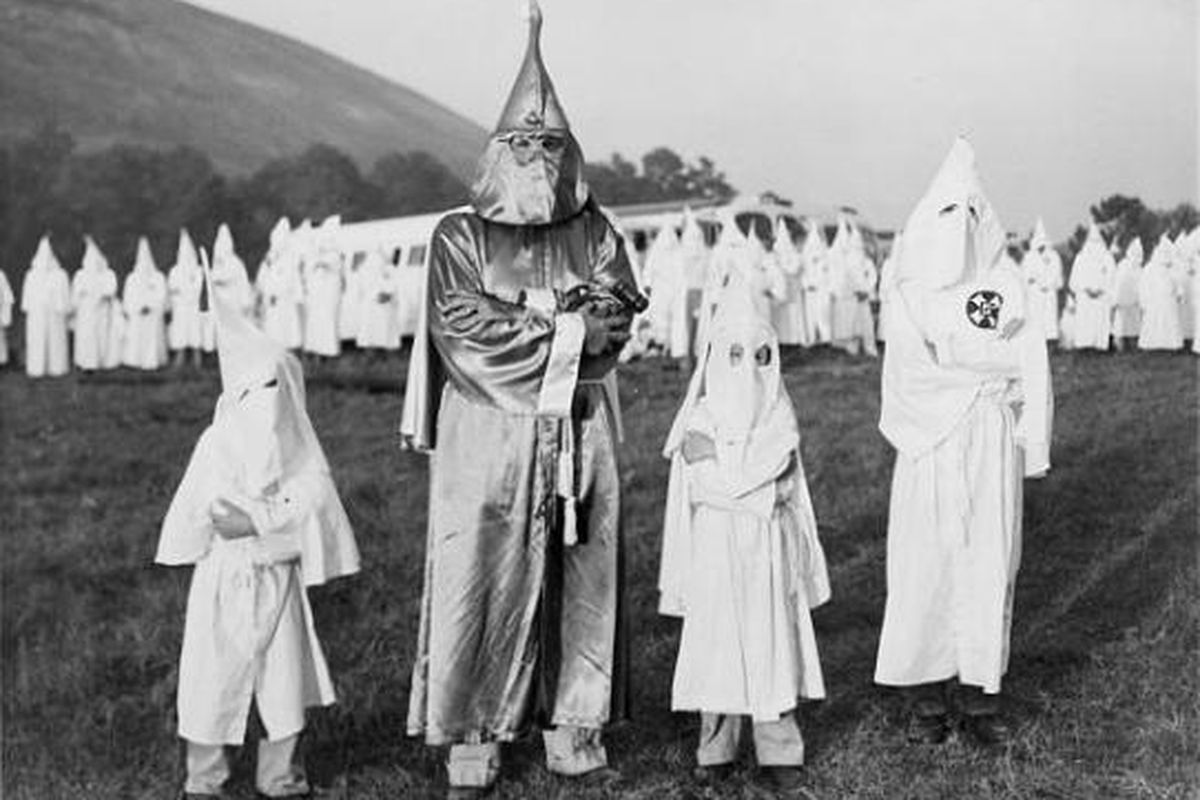 [Speaker Notes: 2 minutes]
Look at these pictures.
For each one, write the first emotion you feel when you look at it. 
Explain why you feel that way.
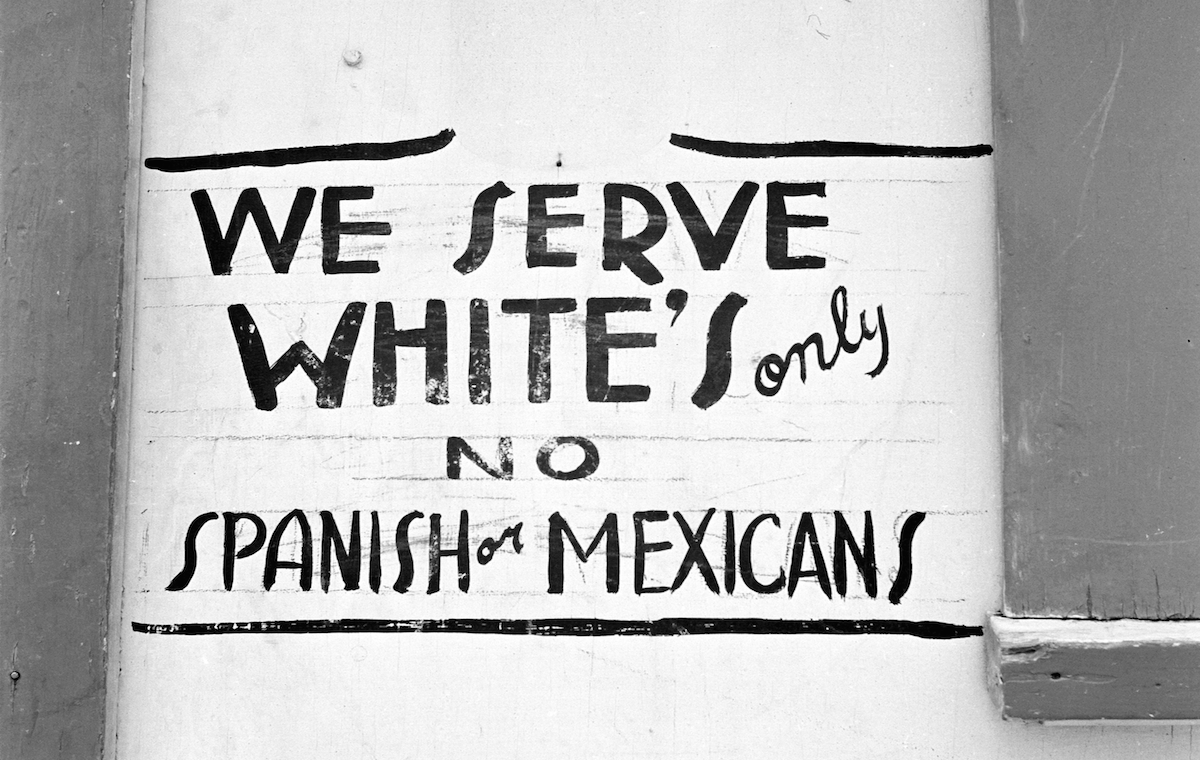 1
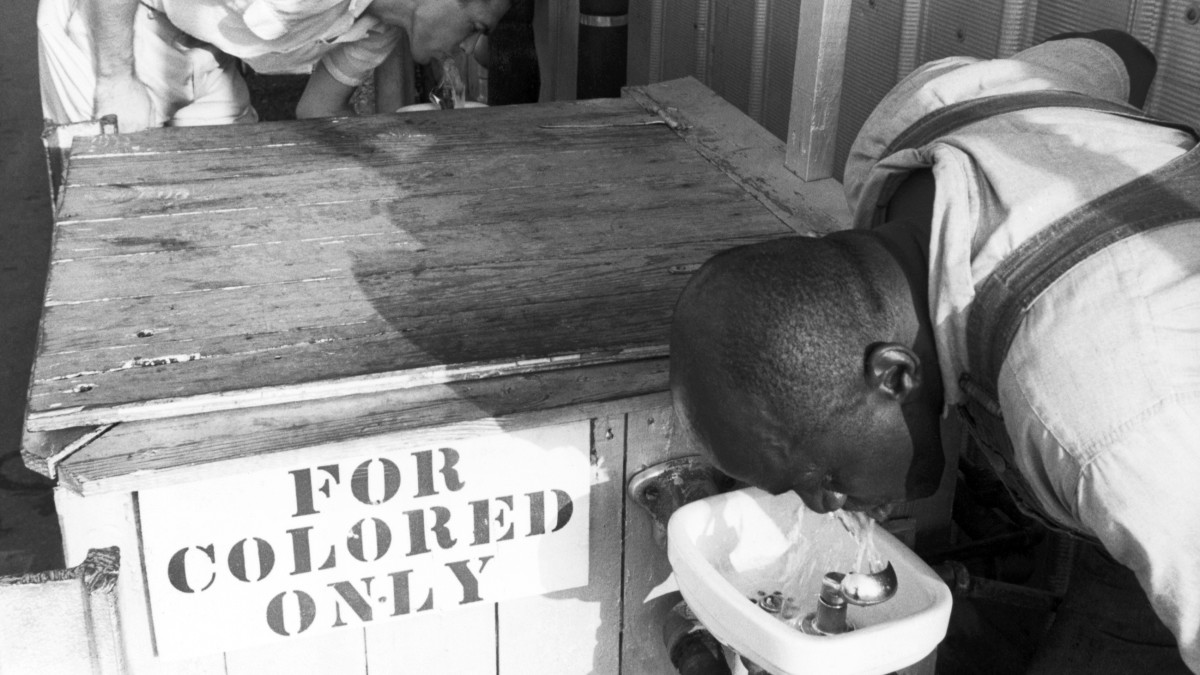 2
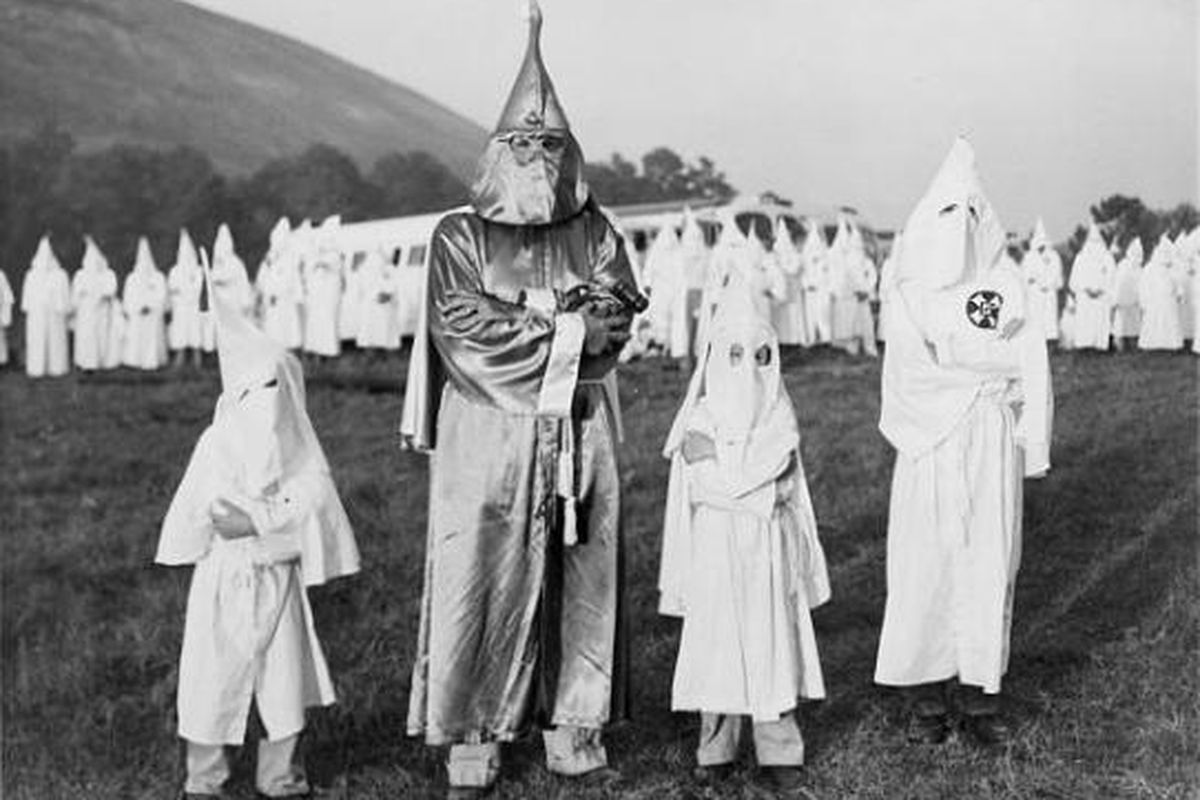 3
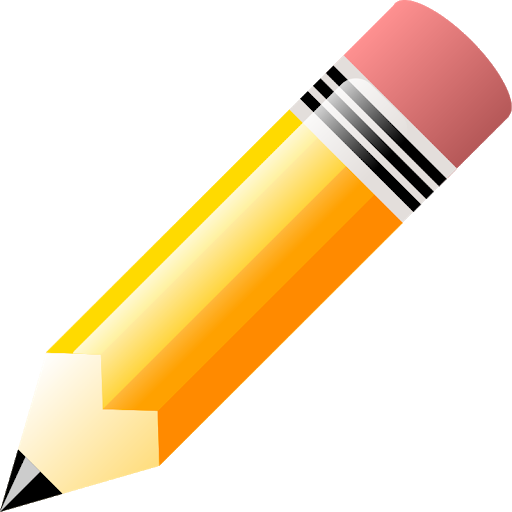 [Speaker Notes: 2 minutes]
The three photos you just wrote about are all photos taken in the United States of America.
How did it become this way?
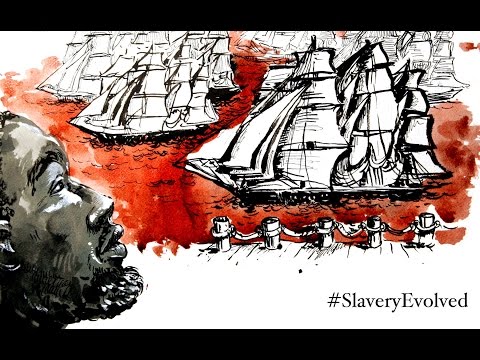 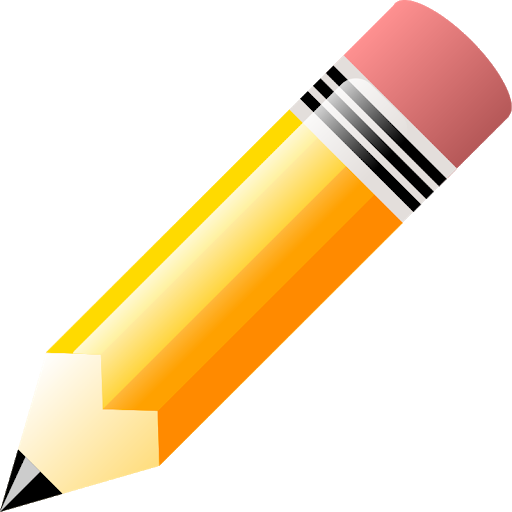 Watch this video on racism in the U.S.A. and write down 5 facts you learned from the video?


https://www.youtube.com/watch?time_continue=2&v=r4e_djVSag4&feature=emb_logo
[Speaker Notes: Video credit: Slavery to Mass Incarceration
Equal Justice Initiative, July 2015.
https://www.youtube.com/watch?time_continue=2&v=r4e_djVSag4&feature=emb_logo]
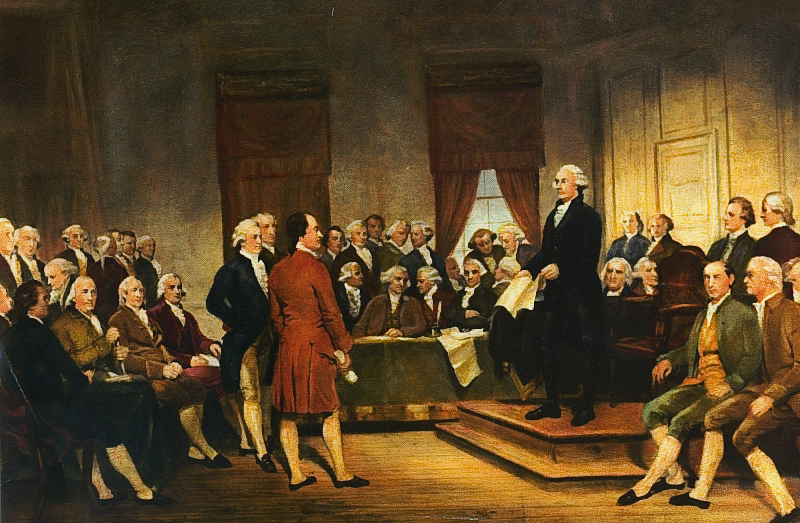 Consider the impact of these facts: 

55 people attended the meetings to discuss & decide what the United States government would be after it became independent

All 55 people were men 

All 55 men were of Western European descent (White)

25 out of these 55 men owned slaves, including George Washington, the country’s first President.

The decisions by these men shape the systems in the U.S., for example: prisons, schools, health care, courts, etc.
What do you think are the possible consequences of these men having all the power in deciding what the United States would be like?
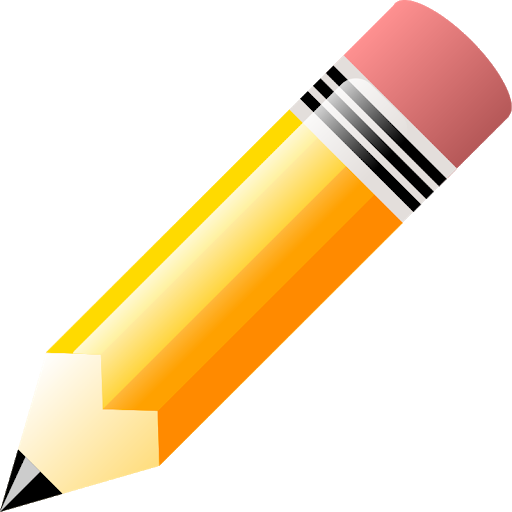 [Speaker Notes: Painting: Washington at Constitutional Convention of 1787, signing of U.S. Constitution by Junius Brutus Stearns, 1856]
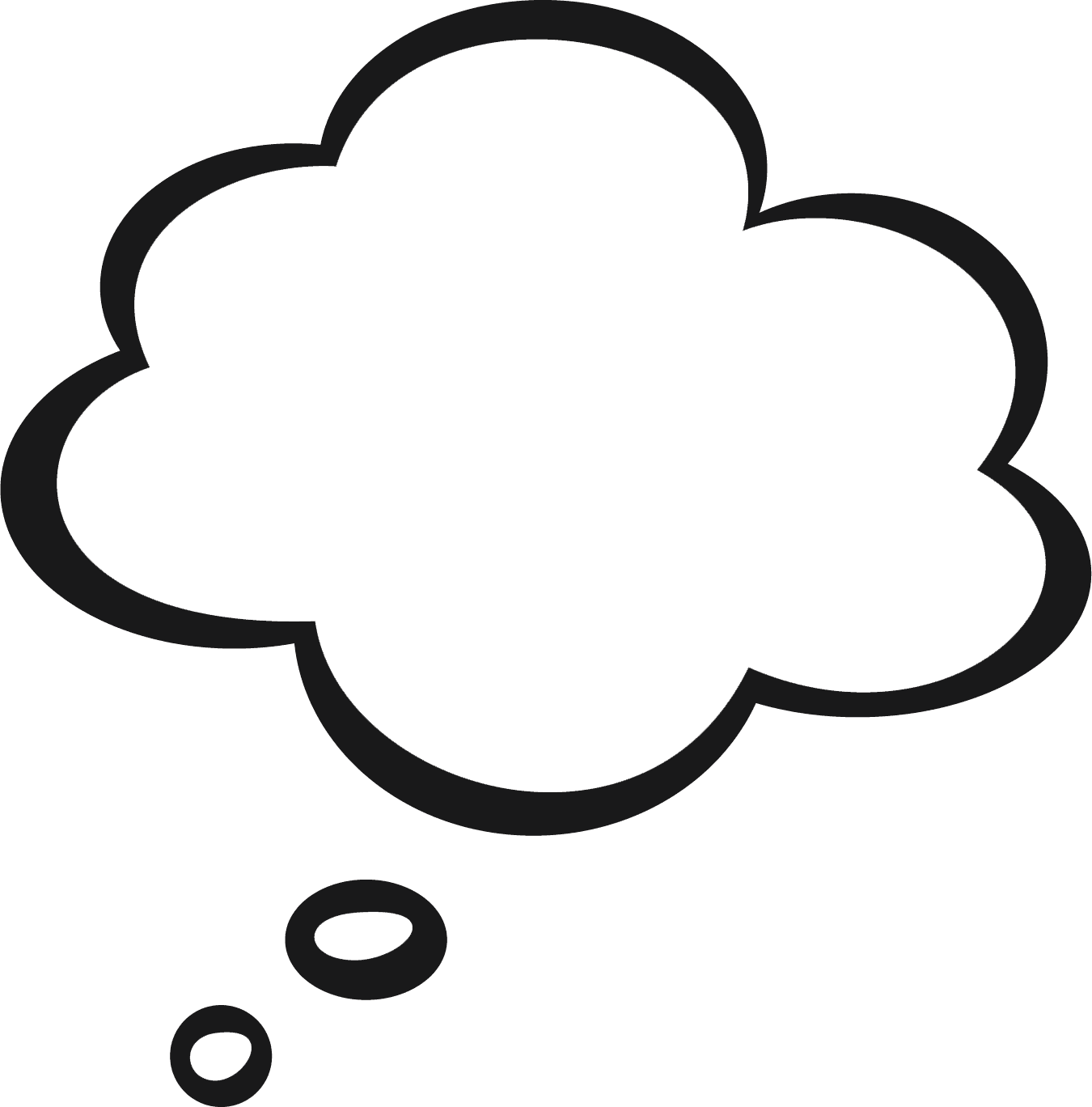 Think about these questions
What does this timeline show you? 
What does it not show you?
Do you think the end of slavery meant the end of racism? Why or why not.
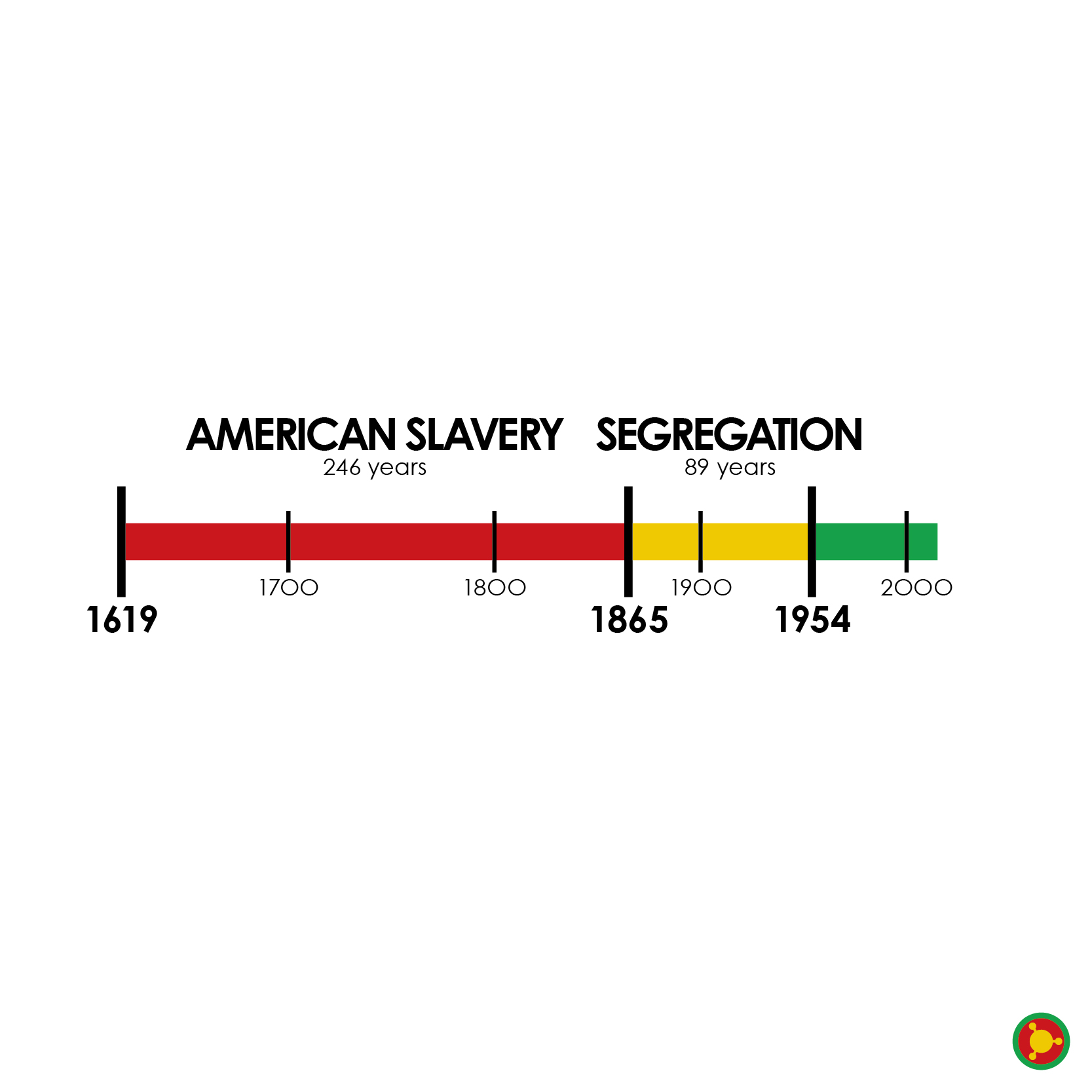 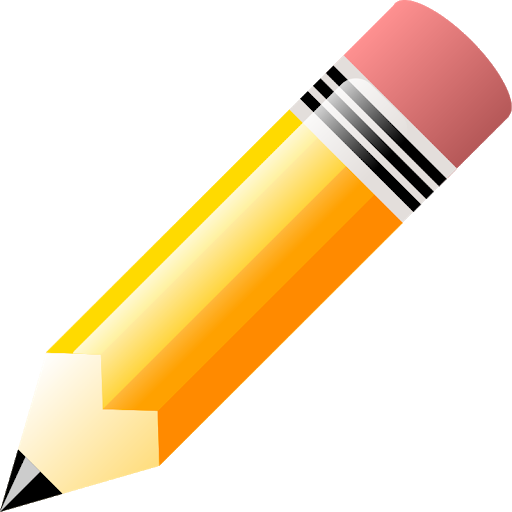 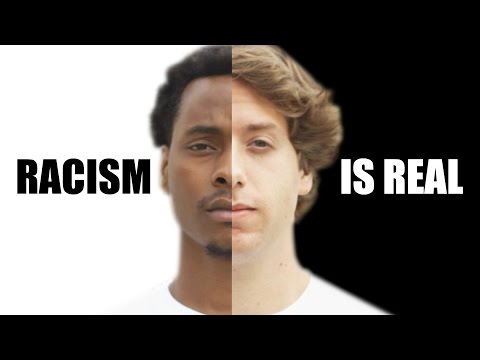 6. What are examples of racism you see in this video?
Have you ever personally experienced or witnessed any similar racist behaviors?
https://www.youtube.com/watch?time_continue=3&v=fTcSVQJ2h8g&feature=emb_logo
[Speaker Notes: Video credit: Racism is Real, Brave New Films, April 29, 2015
https://www.youtube.com/watch?time_continue=3&v=fTcSVQJ2h8g&feature=emb_logo]
Quiz yourself to see how much you remember !
Write down your answers
The belief that one “race” is superior to others is called...
True or False: 
The men who formed the U.S. Constitution were against slavery
True or False:
Black drivers are twice as likely to get pulled over by the police than white drivers
The type of racism shown in the video that is a part of systems like prisons & politics is...
[Speaker Notes: 6 min. total with discussion (20 minutes total for this part). 
Click animation to reveal answers underneath]
Racism takes many forms
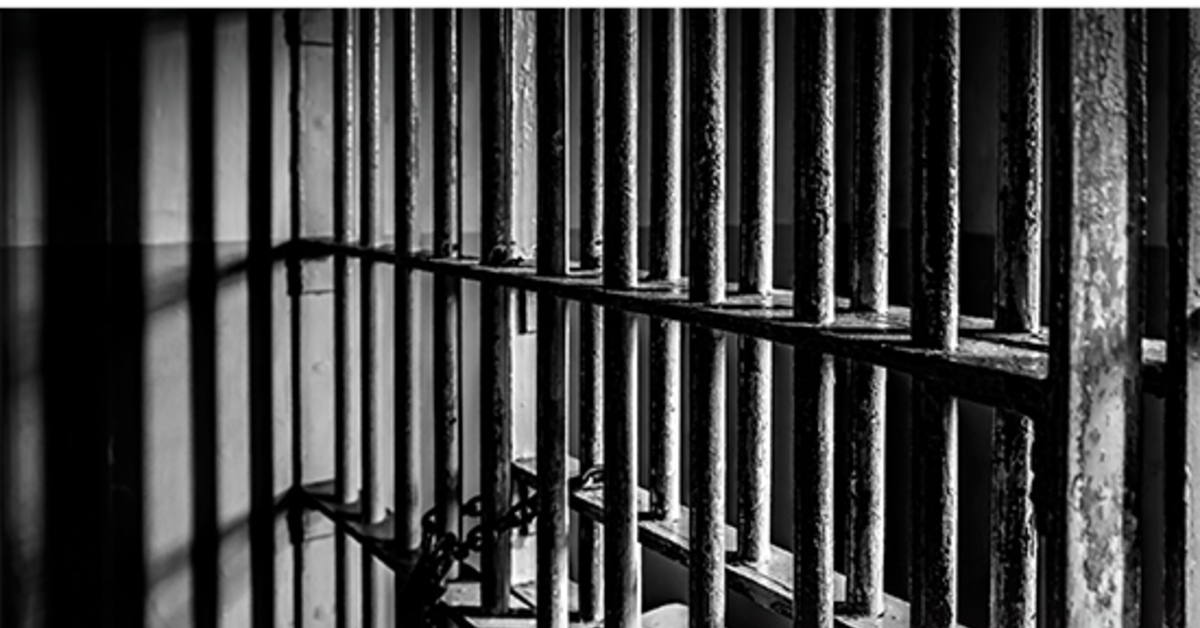 The racism in the video you just watched is a part of our country’s systems and institutions. The examples you wrote about are examples of institutional racism.
You may not understand or see this as much as you might see: individual Racism
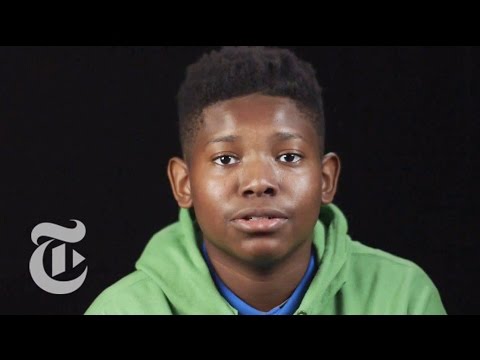 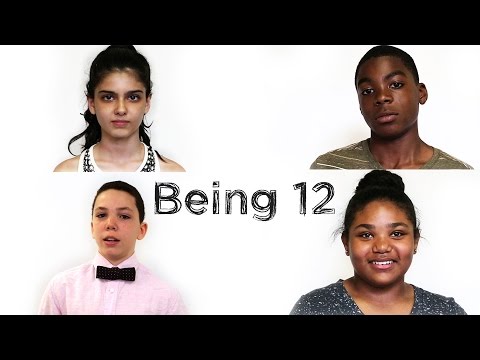 https://youtu.be/rSAw51caEeg
What are examples of individual racism discussed in these videos? Have you ever personally experienced or witnessed any                                      similar racist behaviors?
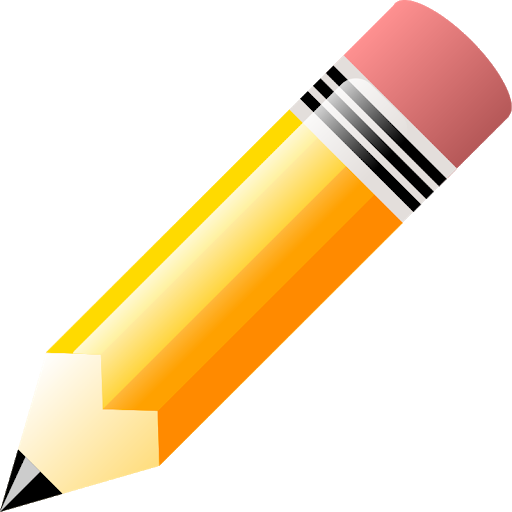 [Speaker Notes: Video Credits:]
Examples of individual racism:
Discrimination: When people or systems treat certain people or groups unfairly based on prejudice

Bias: favor towards or against a person, or group compared with another, usually in a way considered to be unfair. Many people have implicit bias, which means they have bias against a certain group & don’t even realize it sometimes, or realize how it affects their actions

Prejudice: Not liking or having a negative opinion about a person, a group, or a particular ethnicity, but without reason, facts, or experience

Stereotype: an idea about a group that assumes everyone in that group is the same, usually is untrue or partly true

Xenophobia: dislike of or prejudice against people from other countries.
Match types of individual racism to examples. 

There isn’t always a clear answer & some examples may fit into more than one type of individual racism.
At the grocery store, a man hears you speaking Spanish & says “Go back to Mexico”
You see a woman clutching her purse as she passed a Black man on the street
Someone in class says “Oh, you must be good at math because you’re Asian”
One day you notice that your teacher usually only calls on the White kids in class.
A student isn’t allowed to walk the stage to graduate unless he cuts his dreadlocks.
Your friend’s mom doesn’t want her to hang out with her new neighbor because she’s Muslim & her family is from Pakistan
[Speaker Notes: 6 min. total with discussion (20 minutes total for this part).]
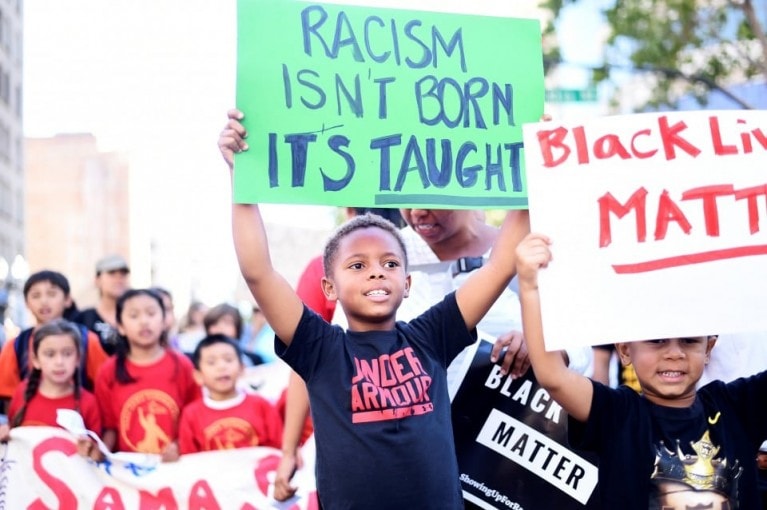 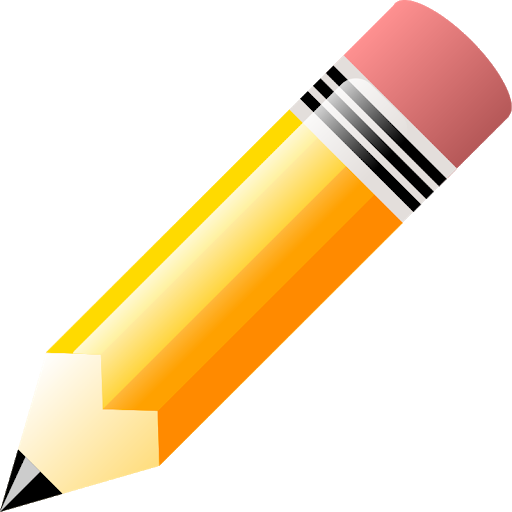 Respond to what you see written on one of the signs in these pictures. Copy it, write what you think it means & whether you agree or disagree & why.
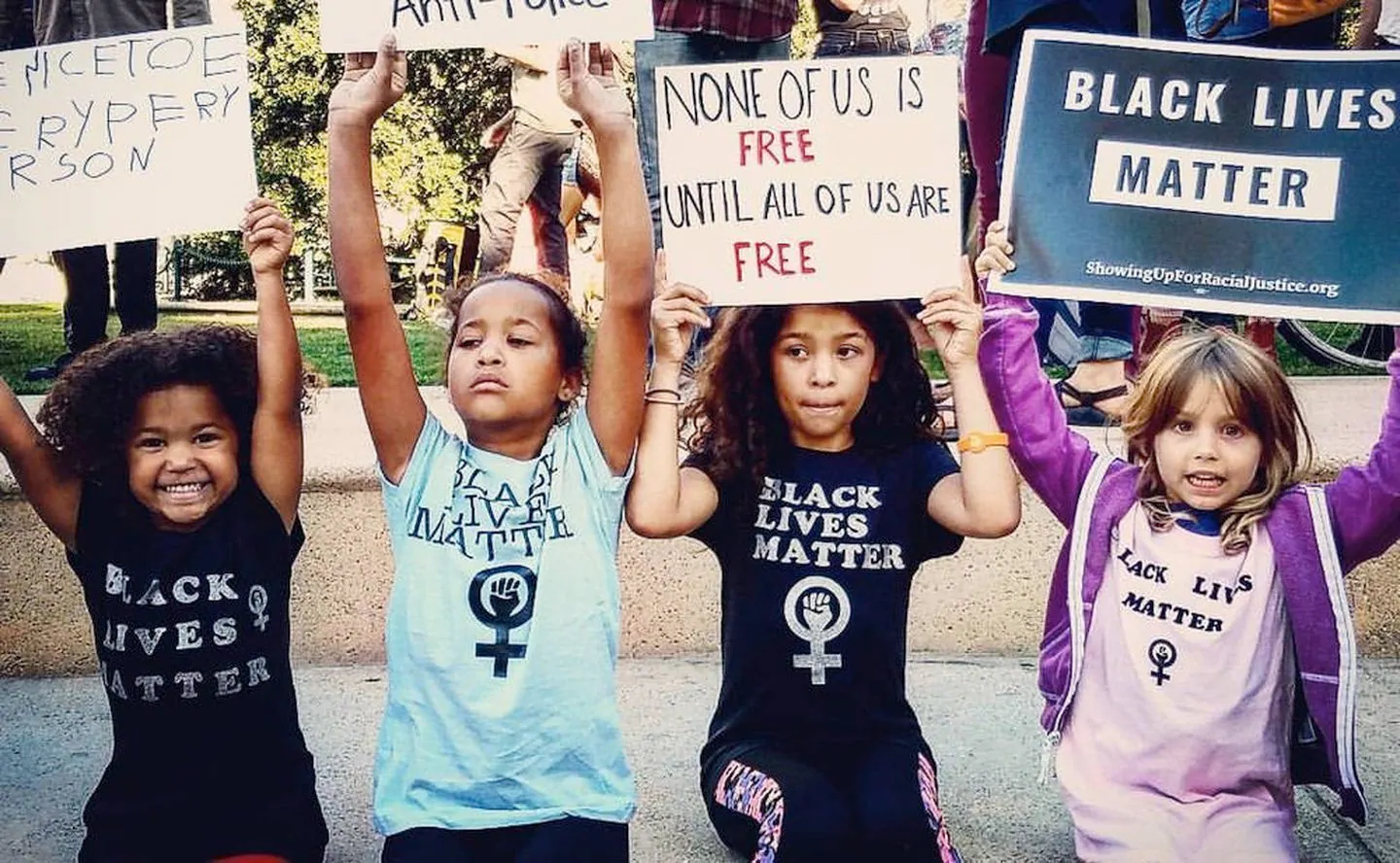 [Speaker Notes: Photo Credits: Washington Post (1)  https://www.washingtonpost.com/news/post-nation/wp/2016/07/22/blm-whats-next/
(2) 
https://www.washingtonpost.com/education/2019/02/05/its-black-lives-matter-school-week-why-that-matters-especially-now-how-classrooms-are-taking-part/]
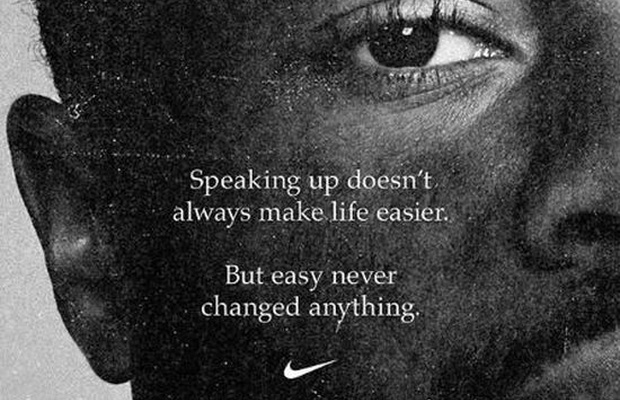 Some people might think that kids have no power and there is nothing they can do, but this is UNTRUE. You DO have power and influence. You can make positive changes in our country.
Extensions: In the time of COVID-19
Using trustworthy sources, answer one or more of these questions:
Who was Ahmaud Arbery? How is he related to this presentation? How is his life being remembered? 

The COVID-19 virus has been called the “Great Equalizer” because anyone can catch it and it has killed so many. Is this true? Is the COVID-19 virus killing different ethnic groups at an equal rate? Explain.

Find an example of institutional racism being carried out now in the time of the COVID-19 pandemic. Even though you may be staying at home, what is one thing you could do about this issue, specifically.
Resources for kids and adults
Books: 
“This Book Is Anti-Racist 20 Lessons on how to Wake Up, Take Action, and Do the Work”, By Tiffany Jewell, 2020 here
“How to be an Antiracist” By Ibram X. Kendi, 2019 here
“ Me and White Supremacy, Combat Racism, Change the World, and Become a Good Ancestor” By Layla F. Saad, Robin J DiAngelo, 2020 here
Video with more information about the science of skin color here
Video: Origin of Race in America Here
Timeline & information on history of racism in the U.S. Here
Numerous resources for learning about racism from Teaching for Tolerance Here
[Speaker Notes: https://www.ted.com/playlists/250/talks_to_help_you_understand_r]